Group 17
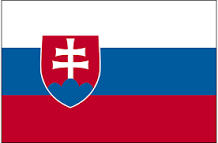 Mentor:
Šimon Šimko

Paticipants:
Zoe Giotaki  


Pia Vigsø Lassen
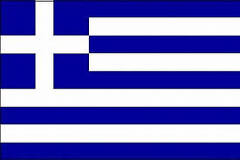 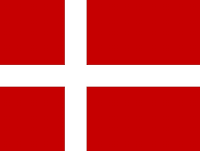 Experiment 1 – Observation (A+B)
A: Blue colonies both on the surface and inside the Agar



B: No colonies on the surface and blue colonies inside the Agar
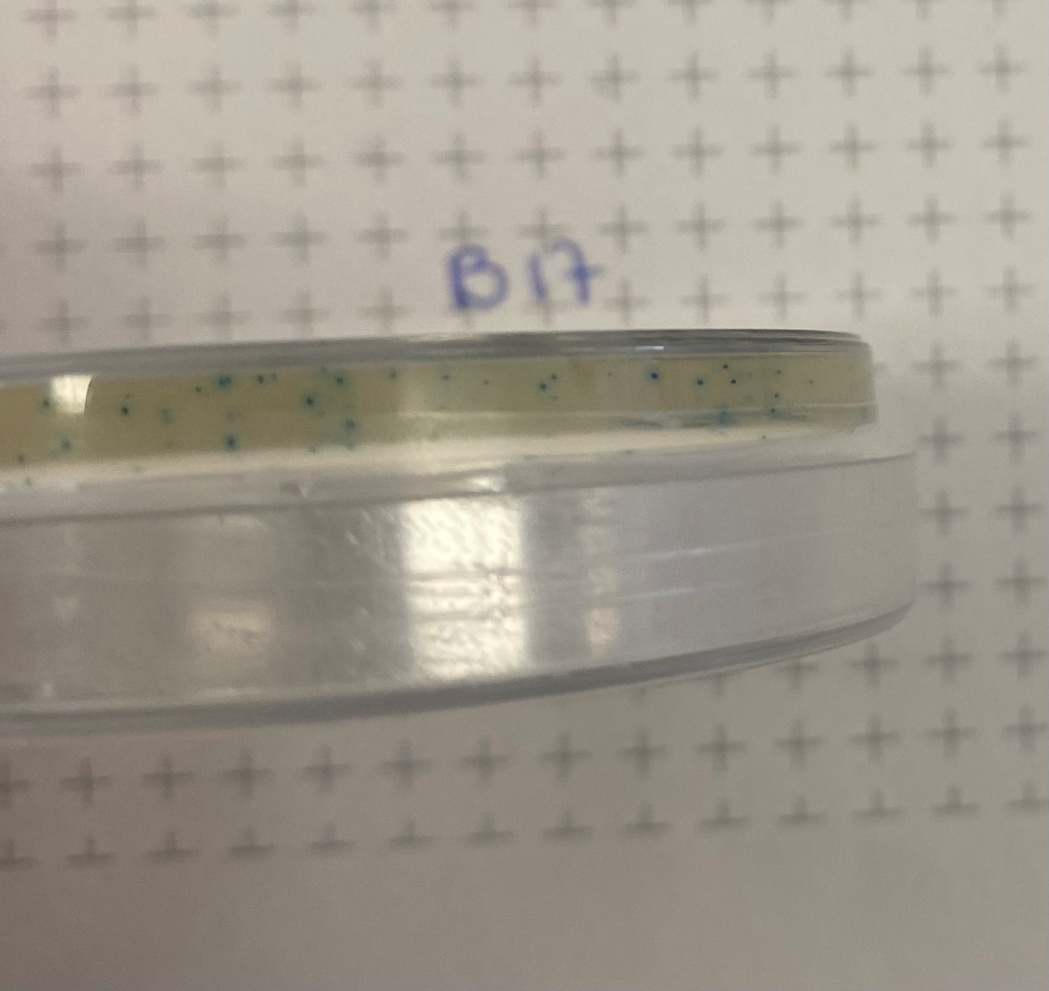 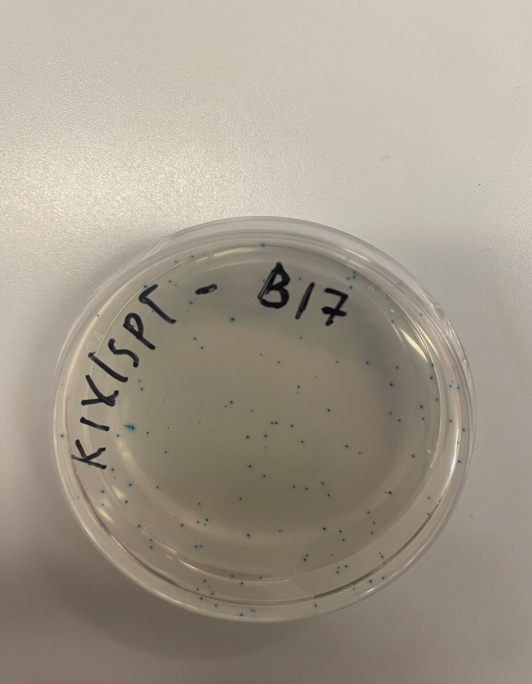 Experiment 1 – Observation (C+D)
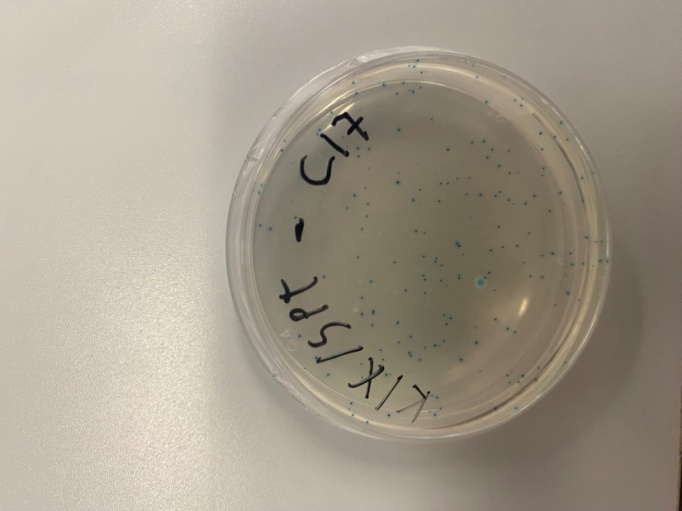 C: 1blue colony on the surface and several blue colonies inside the Agar 



D: a few white colonies on the surface and several blue colonies iinside the Agar
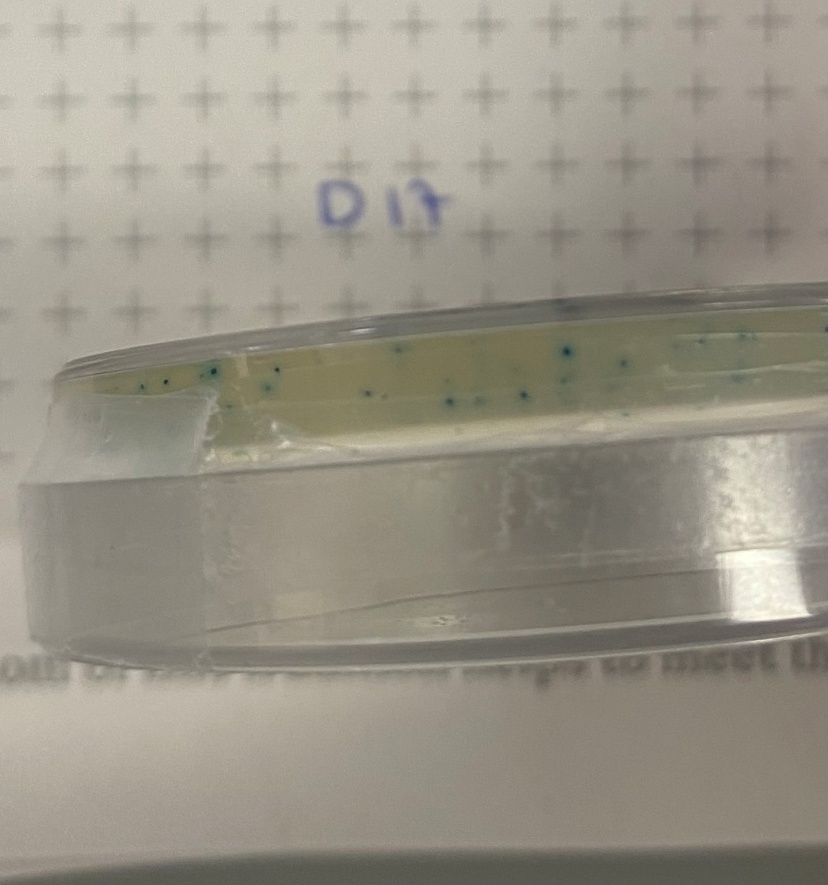 Experiment 1 - Results
A: The bacteria are alive and they have metabolized the X-lactose 
B: There are no living bacteria
C: The bacteria are alive and they have metabolized the X-lactose 
D: The bacteria are alive but they have not metabolized the X-lactose
Experiment 1 – Conclusion
A: 
No cut in lacZ-gene because of the absence of Guide-RNA
intact lacZ-gene so bacteria can metabolize X-lactose
B: 
cut in lacZ-gene because of the presence of Guide-RNA and absence of arabinose 
inactive HDR 
C: 
No cut in lacZ-gene because of the absence of Guide-RNA 
intact lacZ-gene so the bacteria can metabolize X-lactose
D: 
cut in lacZ-gene because of the presence of Guide-RNA
active HDR because of the presence of arabinose
inactive lacZ-gene so cannot metabolize X-lactose
Experiment 2 - Observation
S & C: same band position in gel 
D: Top band position lower than in S&C
Negative control: only contains bottom band
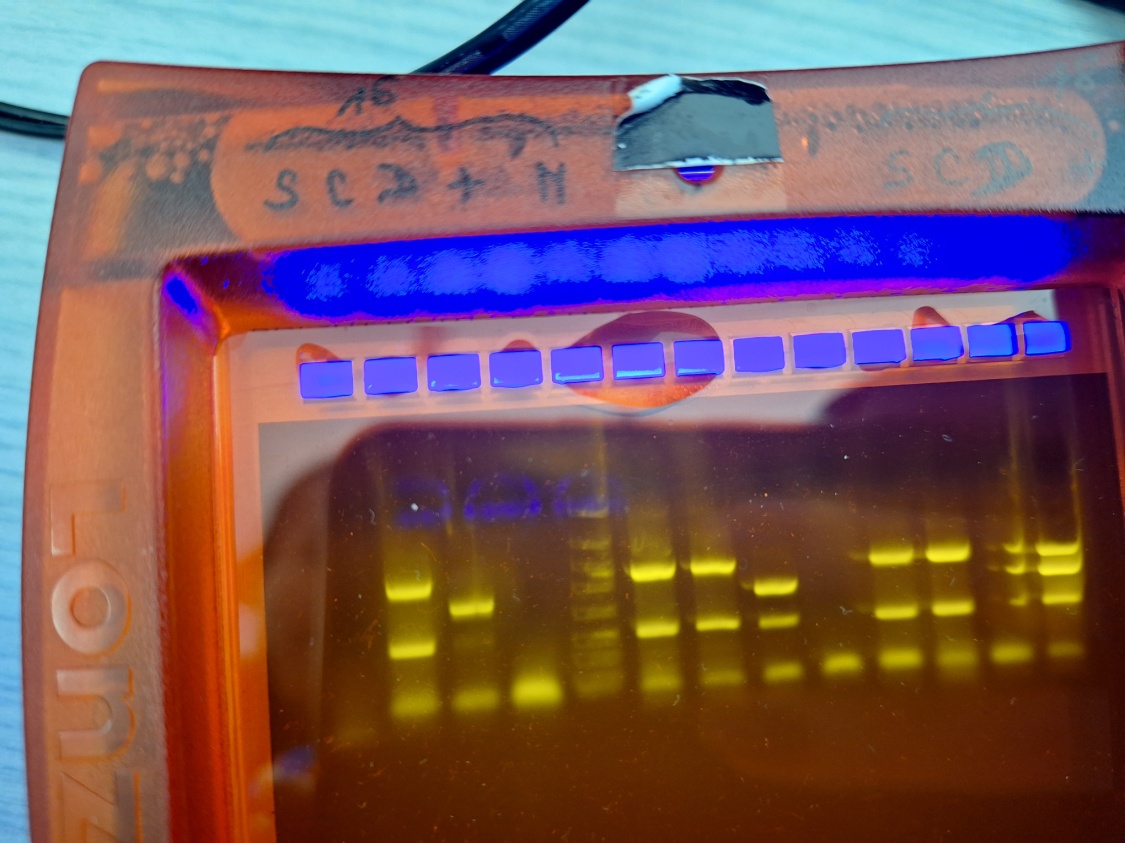 Experiment 2 - Results
S&C: band positions are on 1100 basepairs, 350 basepairs (chromosome DNA for control), 20 basepairs (primers) 
D:  band positions are on 650 basepairs, 350 basepairs(chromosome DNA for control), 20 basepairs (primers)
Negative control: band position is on 20 basepairs
Experiment 2 - Conclusion
S&C: 1100 basepairs mean that the DNA fragment is longer,  meaning it has not been edited  
D: 650 basepairs mean that the DNA fragment is shorter meaning it has been edited  
Negative control: there are only 20 basepairs which are the primers because no DNA was added in them before the PCR
Summary
C: ARA but no g-RNA
no cut
Not edited
Blue color
1100 bp length
D: ARA and g-RNA
cut 
Edited
White color
650bp length
A: 
no ARA, no g-RNA
No cut
Not edited
Blue color
1100 bp length 
B:
no ARA, but g-RNA
Cut
Not edited
No DNA to analyze
Thank you